AAC Meeting
Design of the MANX experiment
Katsuya Yonehara
Fermilab APC
February 4, 2009
Feb. 4 2009
Yonehara-AAC
1
Contents
Project goal
Simulation results
Summary
Feb. 4 2009
Yonehara-AAC
2
Goal of this project
Design, engineer, and build a useful device for muon cooling channel studies
Test six-dimensional helical cooling model
Investigate capability and limitation of helical cooling channel
Feb. 4 2009
Yonehara-AAC
3
Concept of Helical Cooling Channel (HCC)
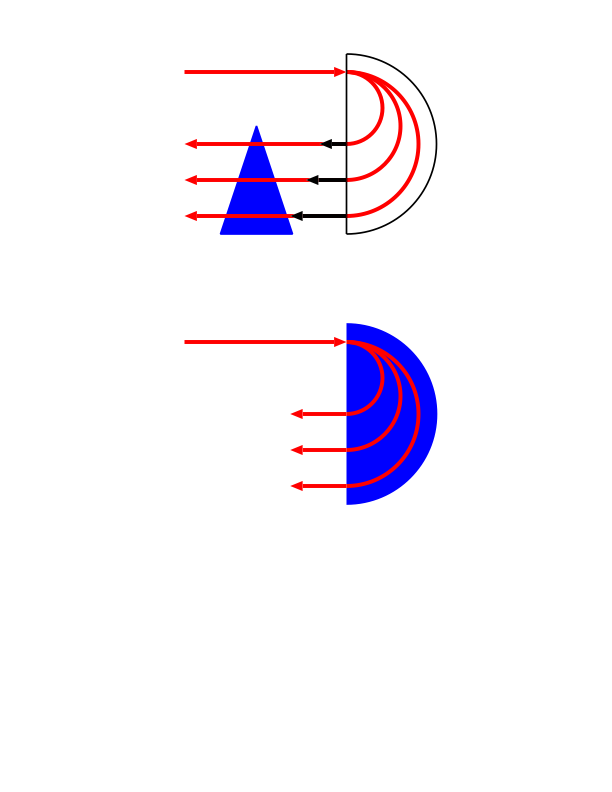 Incident Muon Beam
Combined function magnet (invisible in this picture) = Pure solenoid + Helical dipole + Helical quadrupole
Evacuated
Dipole magnet
Red: reference orbit
Blue: beam envelop
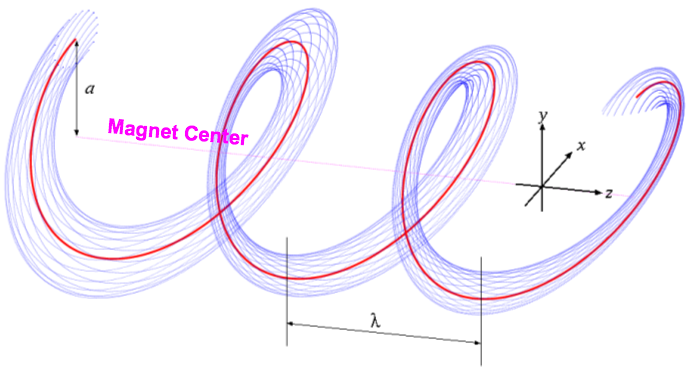 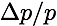 Wedge absorber
Incident Muon Beam
H2 gas absorber
in Dipole magnet
Dispersive component makes longer (shorter) path length for higher (lower) momentum particles
   → Continuous emittance exchange
 Homogeneous field (no periodic structure) makes minimal resonant losses
 This fact makes large phase space acceptance
Emittance exchange
Feb. 4 2009
Yonehara-AAC
4
Simulation study of HCC for Muon Collider
Goal for low emittance MC design
400 MHz HCC
λ=1 m, κ=1
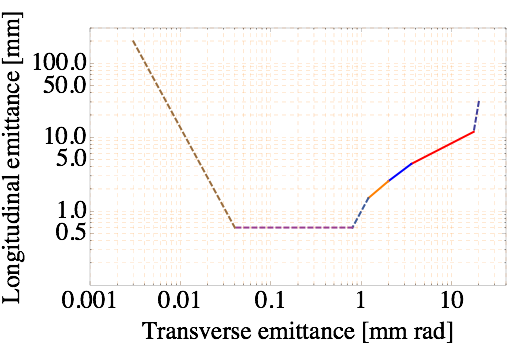 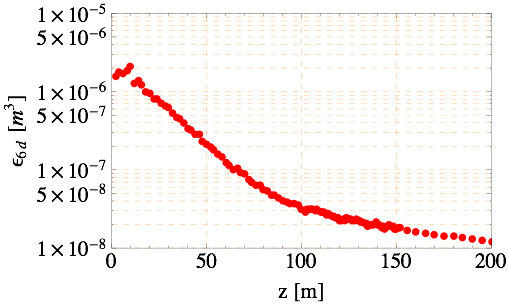 Reverse Emittance Exchange (REMEX)
Study II Front-end
200 MHz HCC
λ=2 m, κ=1
800 MHz HCC
λ=0.5 m, κ=1
Pre-cooler
200 MHz HCC
400 MHz HCC
800 MHz HCC
1600 MHz HCC
Parametric Ionization 
Channel (PIC)
p=250 MeV/c
6D Phase space evolution in current HCC
Phase space evolution for Muon Collider
(solid line: complete simulation, dashed line: in progress)
Feb. 4 2009
Yonehara-AAC
5
Pre-cooler was the MANX inspiration
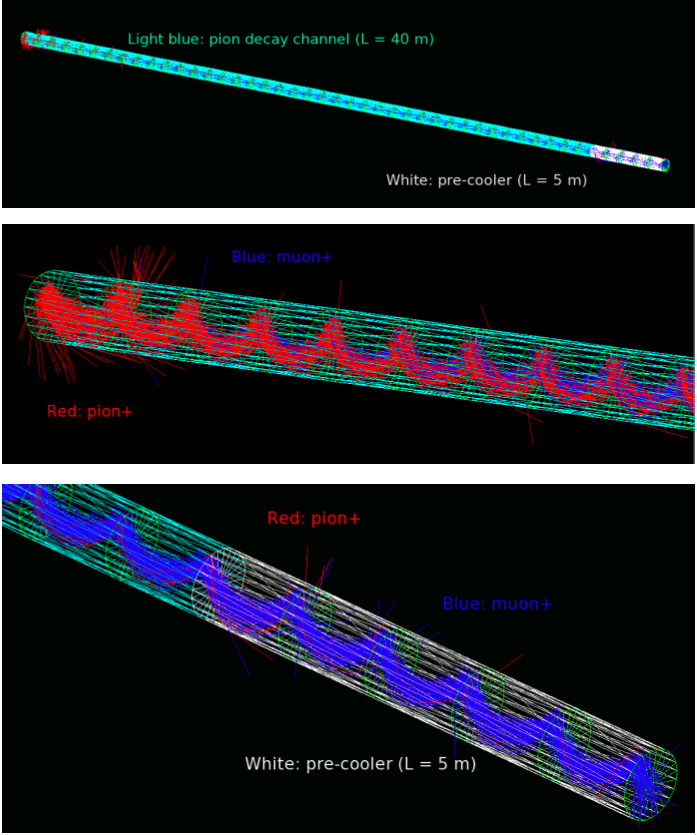 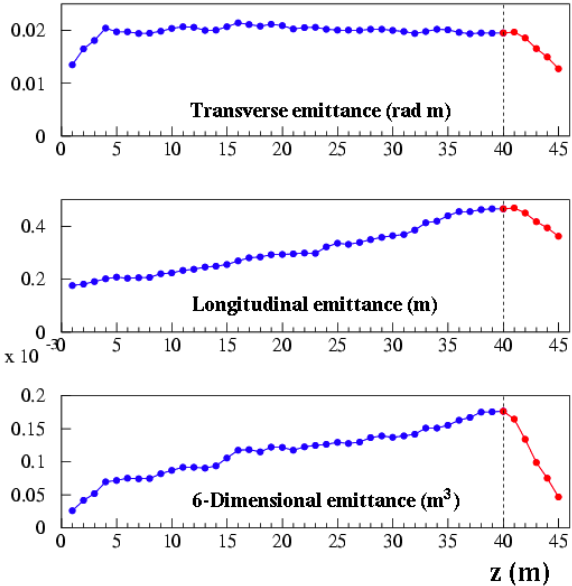 MANX: HCC w/o RF structure in magnet
(Discuss MANX channel later)
Feb. 4 2009
Yonehara-AAC
6
HCC field parameters
Larmor motion in pure solenoid
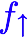 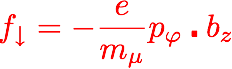 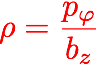 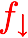 Radial equation of motion with helical dipole
Larmor center
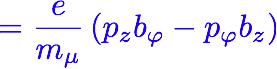 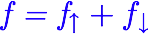 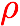 HCC magnet center
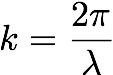 HCC wave number
a
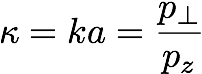 HCC pitch
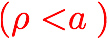 Equation of motion for reference particle
Projected motion in 
transverse (x-y) plane
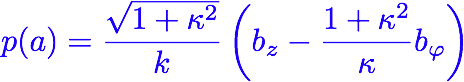 Need to introduce proper helical quad (bϕ)’ to stabilize beam phase space
Feb. 4 2009
Yonehara-AAC
7
Design of the HCC magnet
Consider continuous RF structure inside HCC
 HCC field is generated by helical solenoid (HS)
 Field parameters in HS has a geometric restriction
 From past HS design study: HS coil radius ~ Helix radius (a)
 It makes a lower limit of pill-box type RF frequency
Example: λ = 1 m, κ = 1.0, a = 0.16 m 
→ pillbox RF frequency ~ 800 MHz
 High freq RF structure destroys the longitudinal phase space stability 
 Hence, no cooling in high freq RF channel
 Furthermore, additional space between coil and RF cell is needed for thermal isolation, pressure barrier, etc
 Required minimum gap = 80 mm
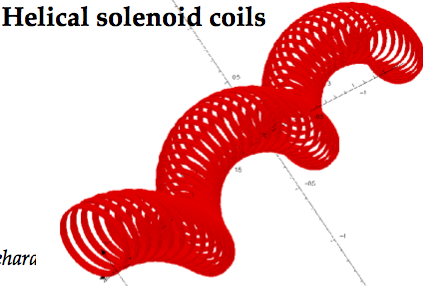 Coil-2
br2
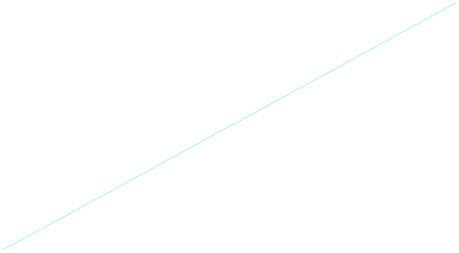 Bφ
Coil-3
Coil-1
br1
Need to adjust (Bz, b, b’) on red dot (Coil-2 center)
 Blue dot and green dot are centers of upstream (Coil-1) and 
   downstream (Coil-3) HS coils
 Coil-1 and Coil-3 generate br1 and br2 on red dot
 Br on red dot is zero by sum of br1 and br2 but those generate Bφ
 Bz and Bφ are tuned by the location of HS coil
 b’ is tuned by bore of the HS coil
→ Optimum HS coil radius for cooling ~ Helix radius (a)
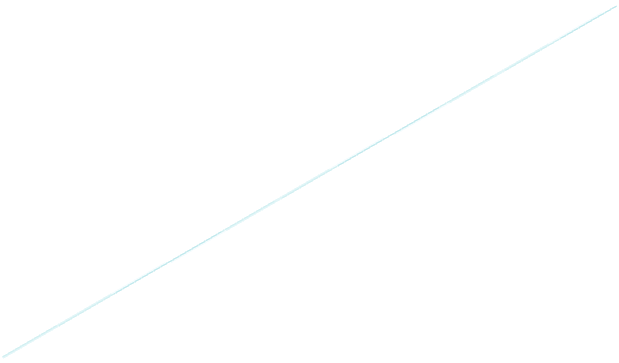 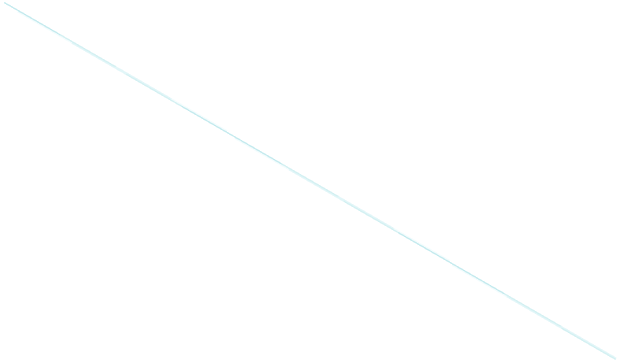 HCC magnet center
Reference orbit
Feb. 4 2009
Yonehara-AAC
8
Current progress of RF design
Wedge shape RF cell
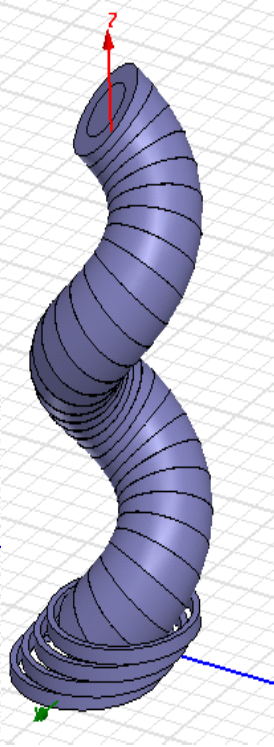 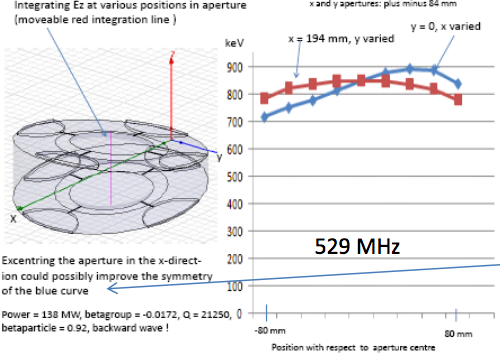 Done with Lars Thorndahl.  Wedge shape RF is considered
 Acceleration field direction follows the helix beam path
 Induce traveling wave RF structure, hence there is no
   window between RF cells
 Asymmetric field structure in radial direction (y-axis in plot)
 Requires large RF power
HS coil
Feb. 4 2009
Yonehara-AAC
9
Compact dielectric RF for HCC
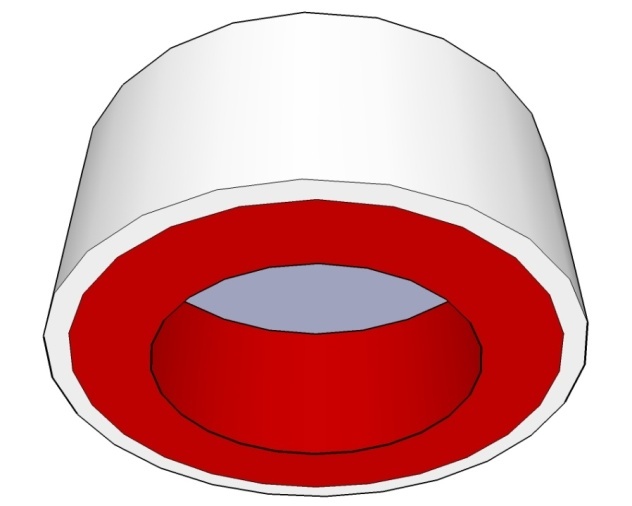 ceramics
(dielectric material)
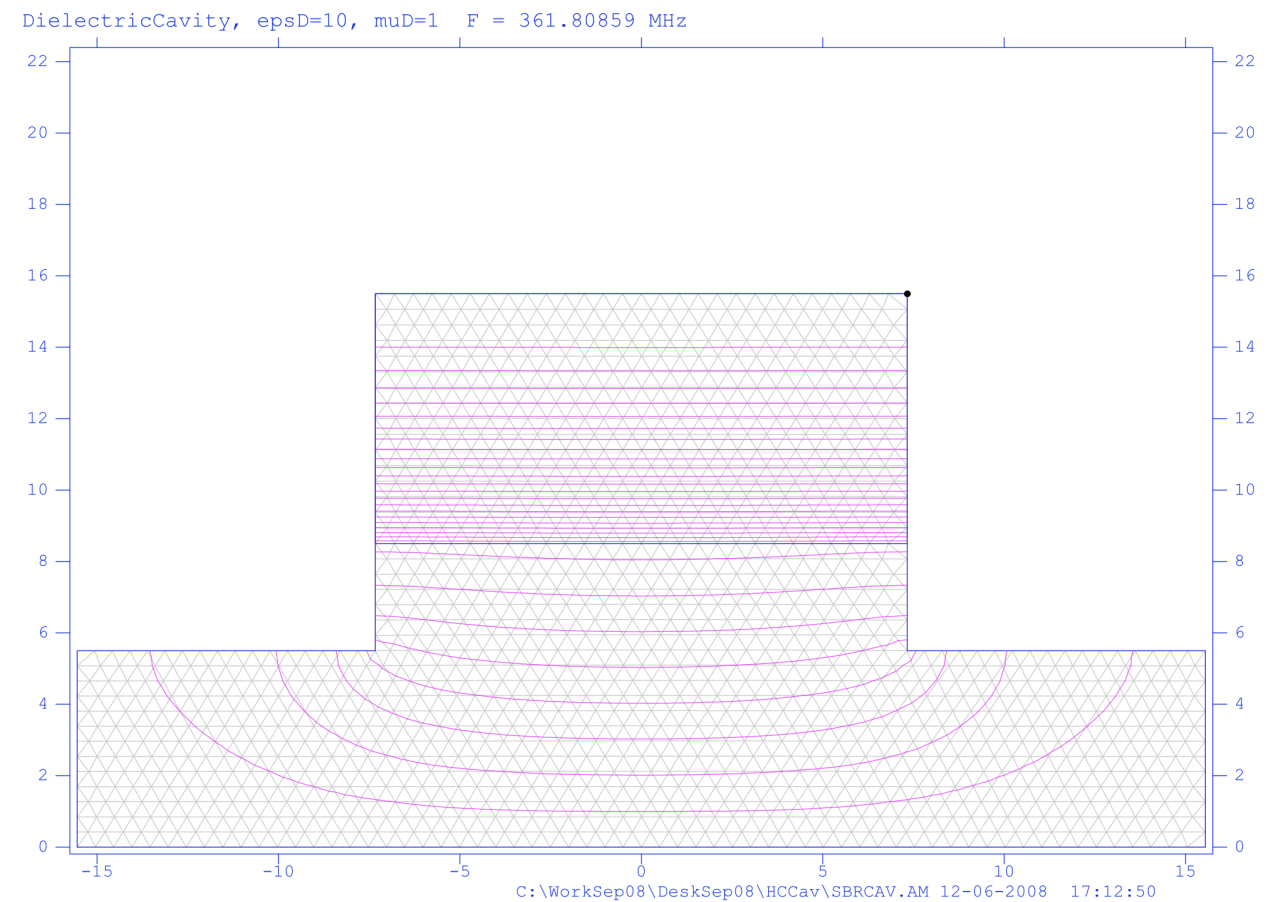 361MHz Cavity
(28.6 cm radius for 400 MHz pillbox cavity)
Cu/Steel
ceramics
Vacuum/H/He
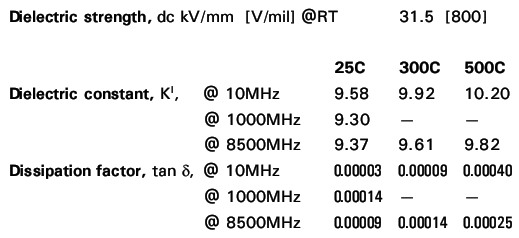 16 cm
Lower frequency RF structure makes larger RF bucket
 Reduce transverse size of RF cell by using dielectric material
 Gap between RF cell and HS coil is used for power line, thermal 
   isolation, high pressure wall, etc.  (w. Popovic, Moretti, Neubauer)
Feb. 4 2009
Yonehara-AAC
10
Design MANX
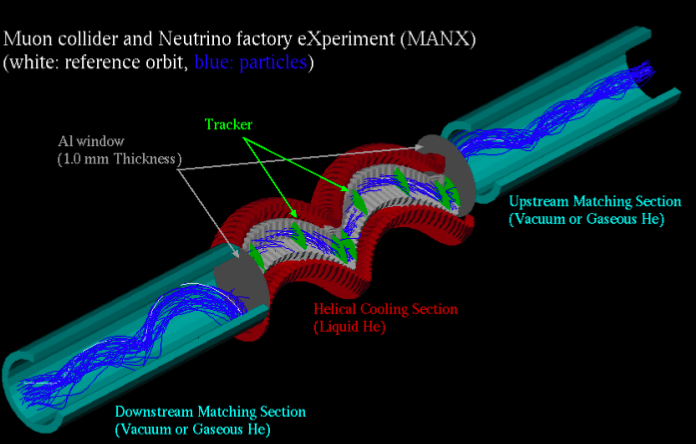 Feb. 4 2009
Yonehara-AAC
11
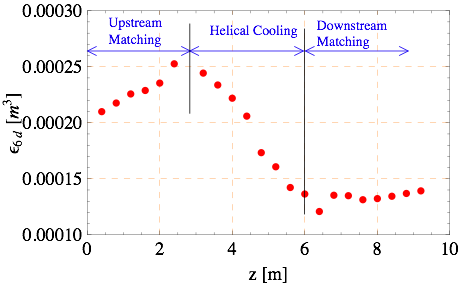 6D Cooling factor: 2
Transverse & Longitudinal Cooling factors: ~1.3
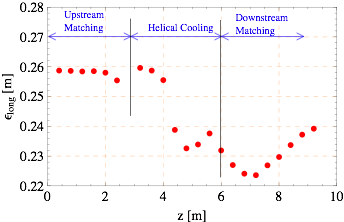 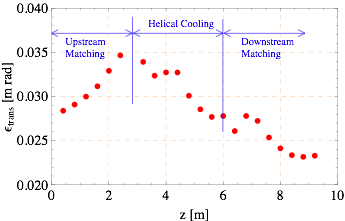 Feb. 4 2009
Yonehara-AAC
12
Mount MANX at RAL beamline
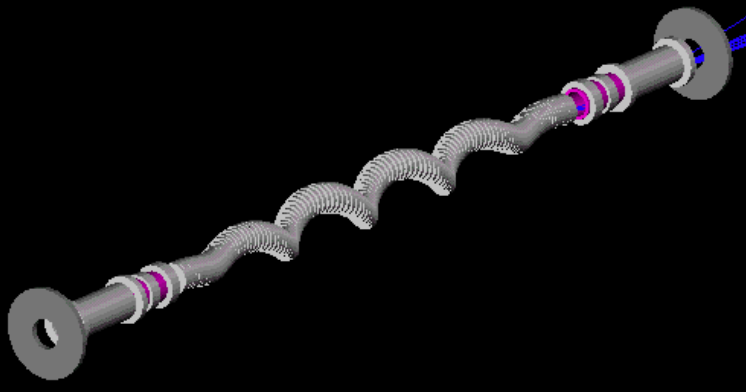 Matching section
MANX cooling section
MICE Spectrometer
Matching section
MICE Spectrometer
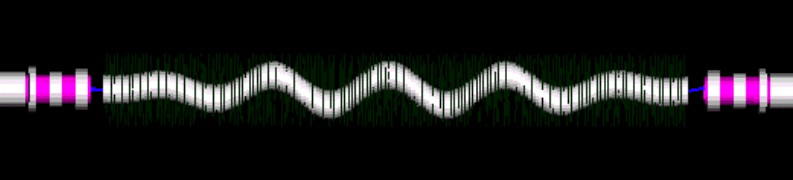 Matching section
MANX cooling section
Matching section
Feb. 4 2009
Yonehara-AAC
13
Key parameters to test HCC theory
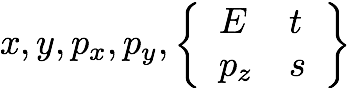 Measure six variables
Emittance Exchange is the key parameter in this theory
 There is a correlation between scattering angle and energy straggling
 Simulation does not involve this correlation
 We need to know how much this correlation affects the emittance exchange
 s and t are the most sensitive parameters for emittance exchange
 We need a very fast ToF counter and tracker system in cooling section to measure s and t precisely
 Measurement will be done without cooling material
14
ToF in HCC and pure solenoid
In a pure solenoid channel, ToF of slow (fast) particle takes more (less) time to reach the other end of the channel
 This picture is opposite in HCC (opposite phase slip factor)
 Phase slip factor can be tuned by adjusting the dispersion
→ Even isochronous condition can be realized in HCC
 ToF wrt momentum is directly correlated with path length
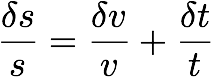 no RF, no absorber
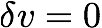 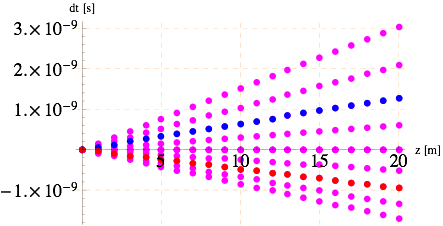 No absorber
No angular dist
Blue: Δp = -10 %
Pure solenoid
Red: Δp = +10 %
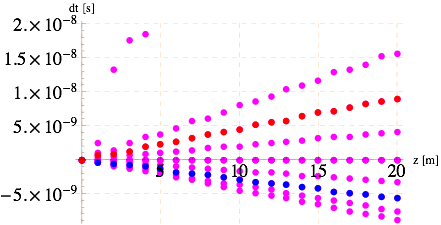 No absorber
No angular dist around reference orbit
Red: Δp = +10 %
HCC (kappa =1)
Blue: Δp = -10 %
Feb. 4 2009
Yonehara-AAC
15
Detectors
Cavity + Coil
Cryostat Vessel
Power in
Signals out
Feedthroughs
Future Prospect
RF test in MANX channel
It is possible to mount a dielectric RF cell (see slide 10) in the MANX channel
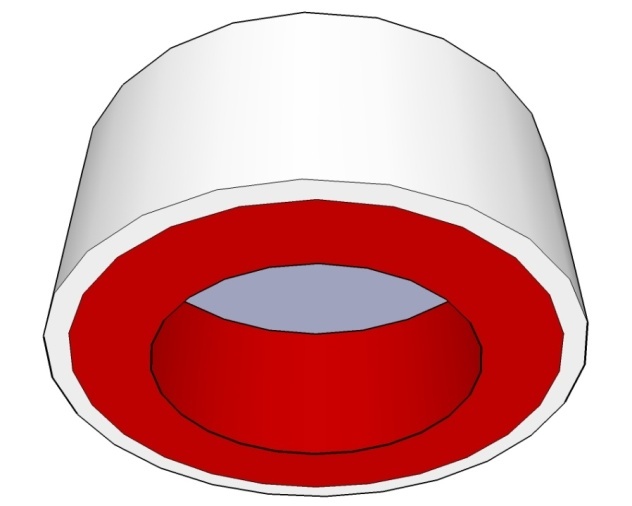 Cu/Steel
ceramics
Vacuum/H/He
16
Summary
Design MANX experiment
Show simulations
Discuss how to verify HCC model
Feb. 4 2009
Yonehara-AAC
17